Библиотеки языка Python для компьютерных вычислений и моделирования
VI
Библиотека OpenCV в Python
Лобанов Алексей Владимирович
Главный специалист отдела разработки и внедрения АИС, Ассистент кафедры информационных компьютерных технологий РХТУ им. Д.И. Менделеева
Полезные ресурсы
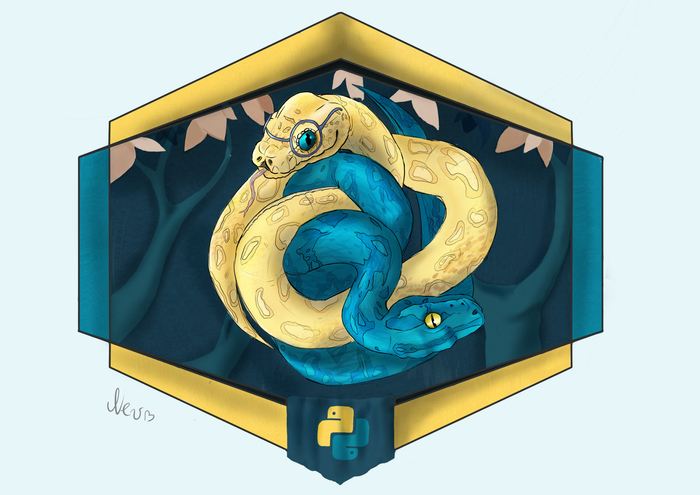 Библиотека OpenCV (оф. сайт)
Библиотека OpenCV (GitHub)
Библиотека OpenCV (OpenCV Tutorials)
2
Темы
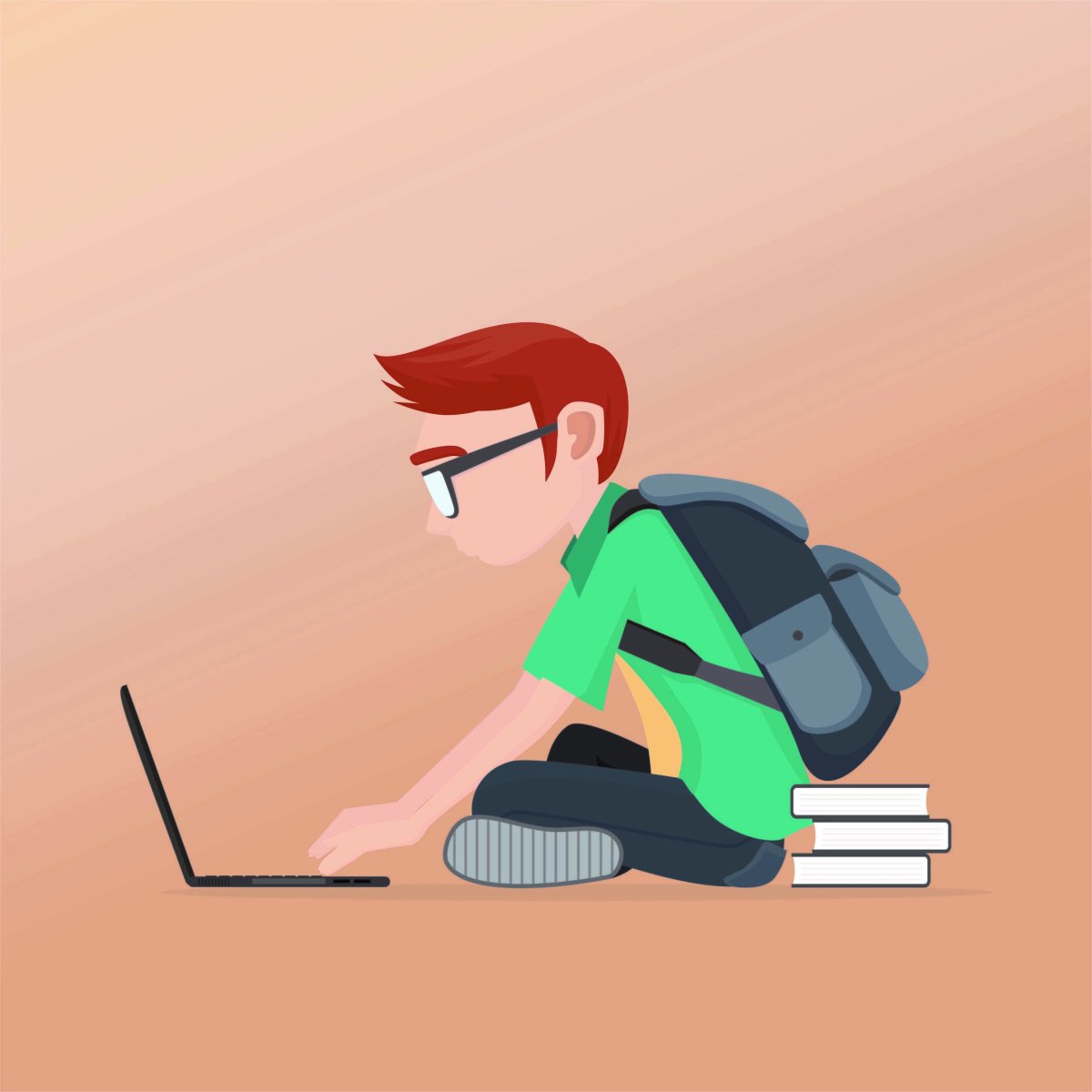 Основные операции в OpenCV
Отображение изображения
Отображение видео 
Поиск объекта по цвету
Настройка цветового фильтра средствами OpenCV
Выделение контуров объектов с помощью OpenCV
Поиск объектов
3
Библиотека OpenCV
pip install opencv-python
OpenCV (Open Source Computer Vision Library) — это библиотека компьютерного зрения с открытым исходным кодом, выпускается под лицензией BSD (Berkeley Software Distribution license) и, следовательно, является бесплатной как для академического, так и для коммерческого использования. OpenCV разработана под языки программирования C++, Python, Java и поддерживает операционные системы Windows, Linux, Mac OS, iOS и Android. Библиотека OpenCV предназначена для создания приложений, выполняющих большие объемы вычислений в реальном времени. Написанная на C / C++ библиотека может использовать аппаратные возможности многоядерной вычислительной платформы. 
Практическое применение OpenCV — это создание различных систем, использующих в своей работе функции компьютерного зрения. Системы с компьютерным зрением особое значение имеют в робототехнике.
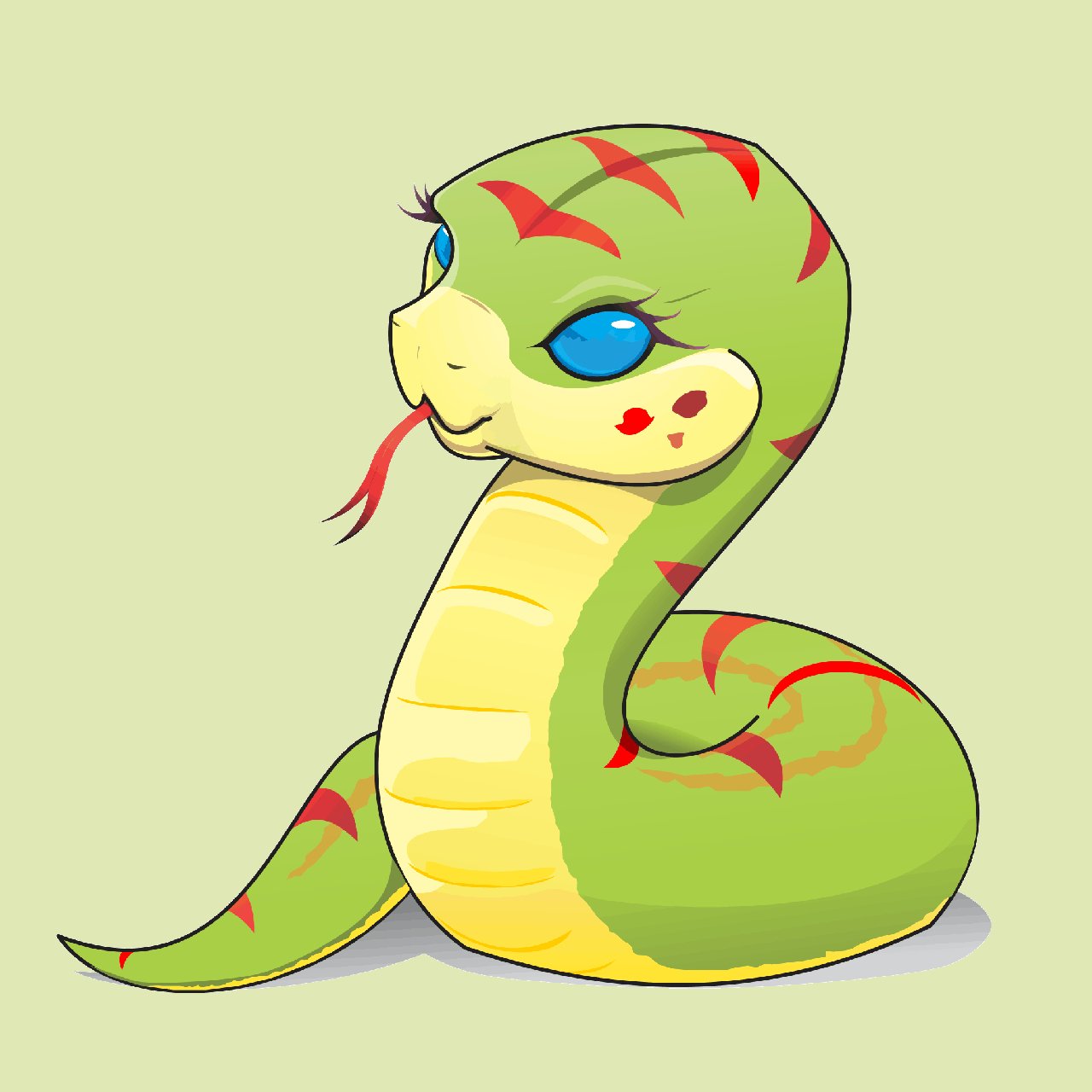 4
Открытие изображение
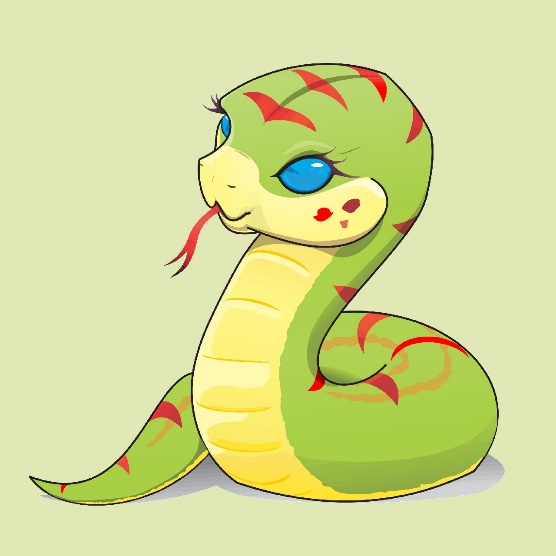 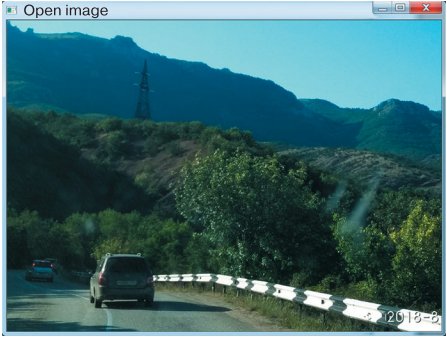 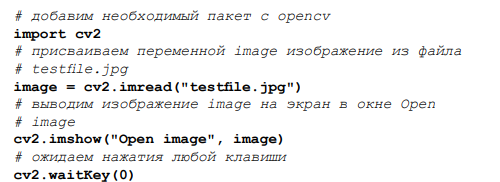 5
Изменение размера изображения
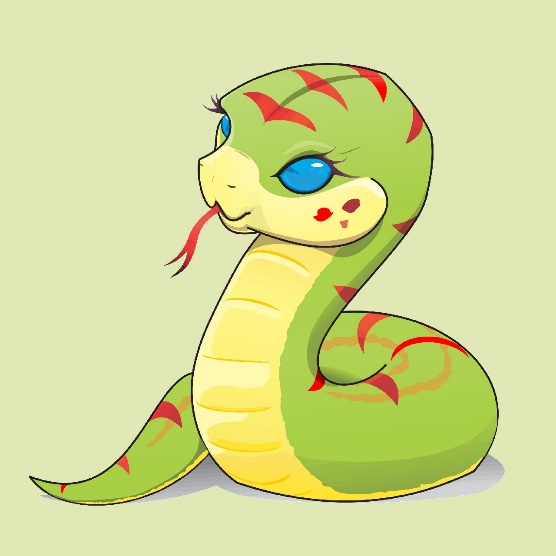 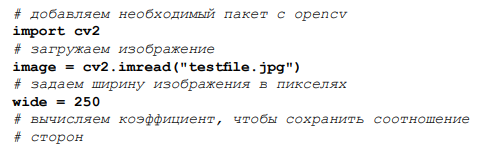 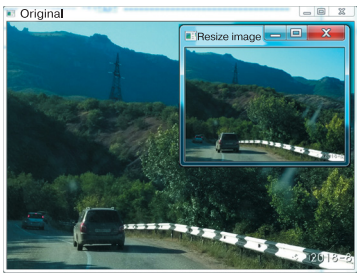 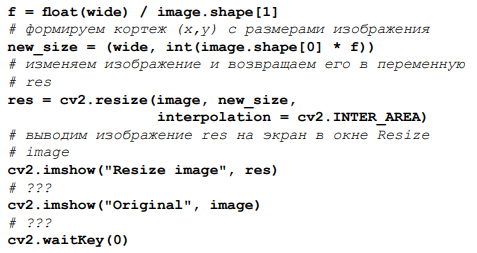 6
Вырезка фрагмента изображения
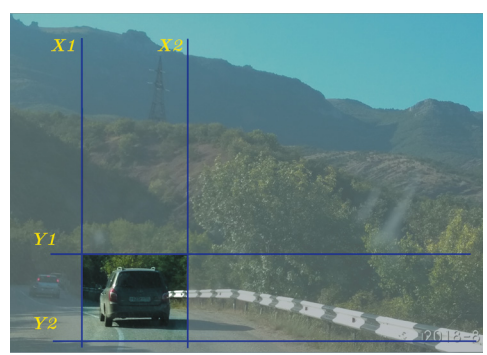 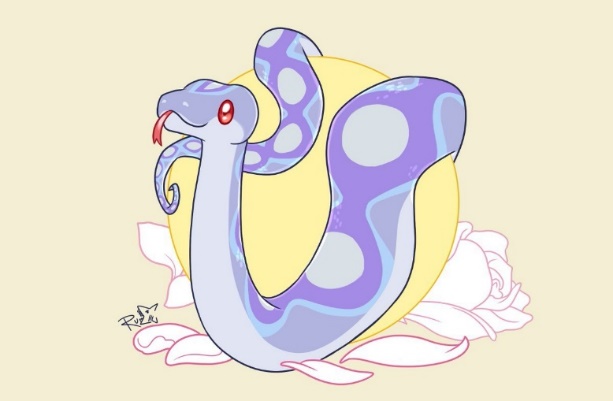 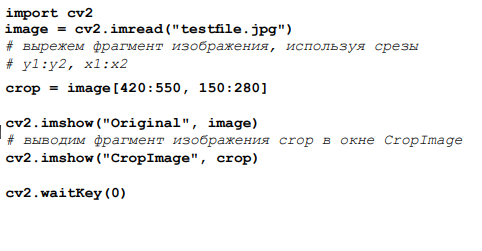 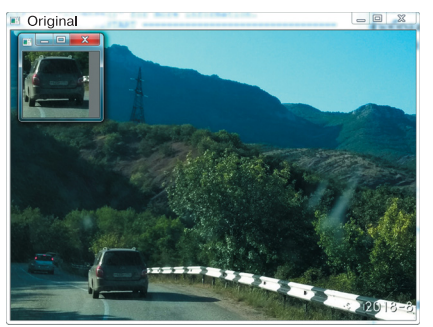 7
Поворот изображения
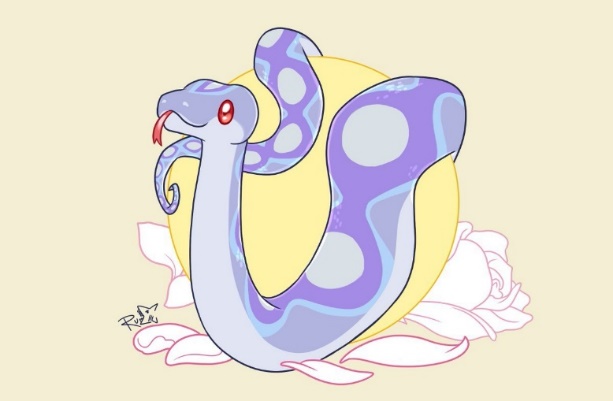 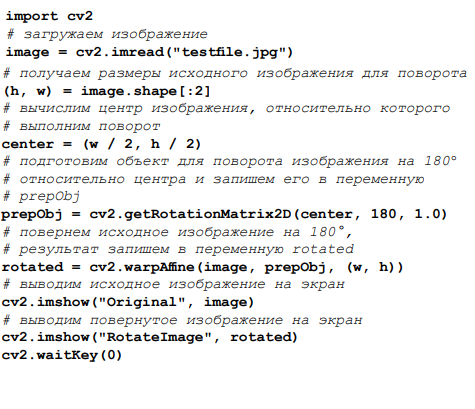 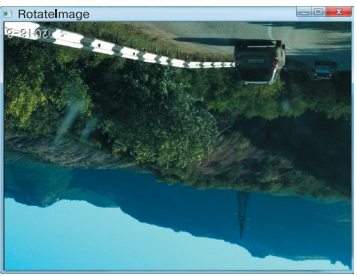 8
Зеркальное отражение изображения
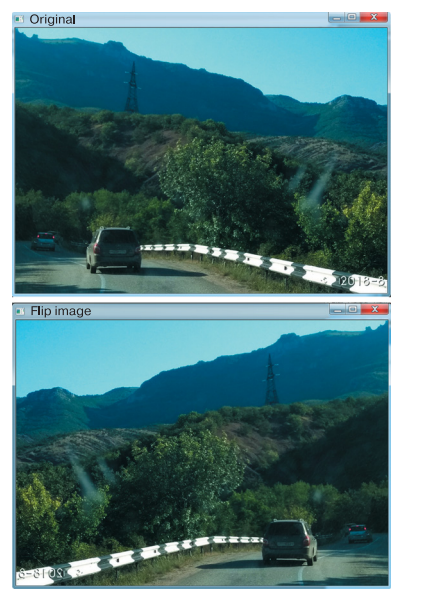 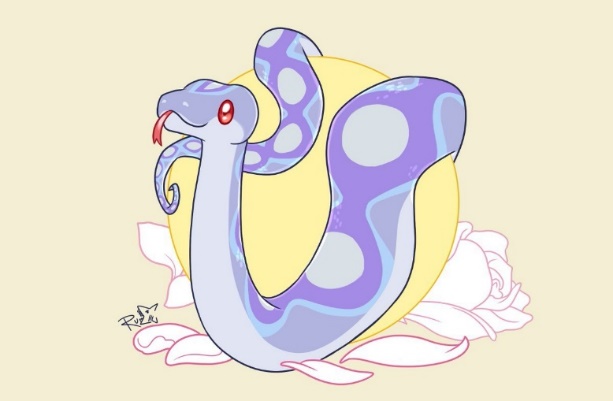 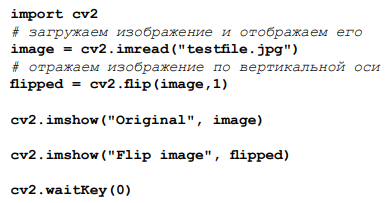 9
Сохранение изображения в файл на локальный диск
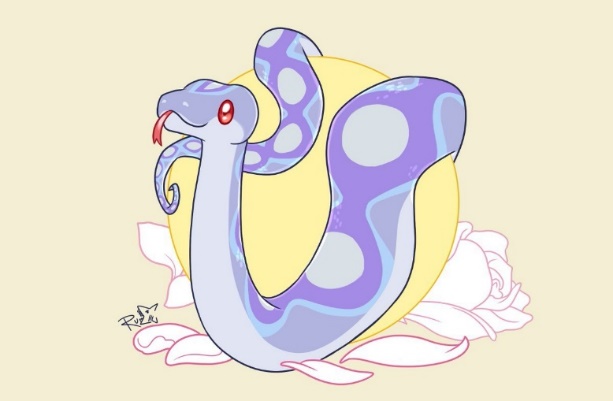 В результате выполнения кода в папке с файлами программы и исходного изображения появится новый файл flip.png
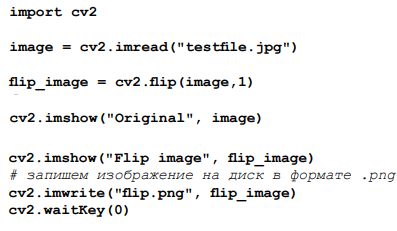 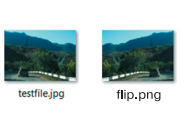 10
Поиск объекта по цвету
Наш объект на изображении представляет собой группу пикселей различных желтых оттенков, поэтому в диапазоне между нижней и верхней границей будут преобладать компоненты зеленого и синего цветов. Однако красная компонента тоже будет присутствовать, так как мячик все-таки не идеально желтого цвета. В программе границы диапазона задаются в переменных low_color, high_color. В данном случае используется цветовое пространство BGR: (Синий (Blue), Зеленый (Green), Красный (Red)) по шкале от 0 до 255. 

Затем с помощью функции cv2.inRange() на исходное изображение (переменная image) накладывается цветовая BGR-маска и отфильтровываются все цвета вне диапазона low_color, high_color. Функция cv2.inRange() принимает на входе цветное изображение и возвращает на выходе черно-белое изображение, где белыми пикселями отрисованы области, цвета которых попадали в заданный диапазон.
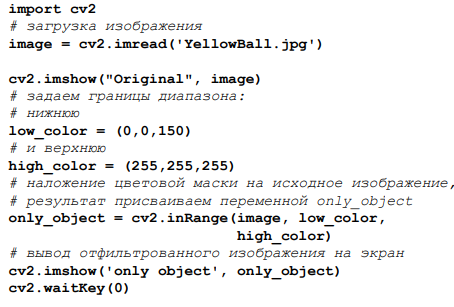 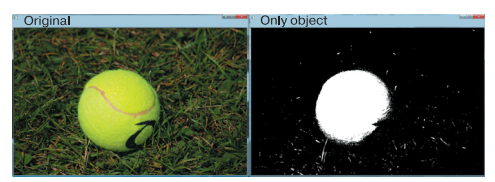 11
Поиск объекта в цветовом пространстве HSV
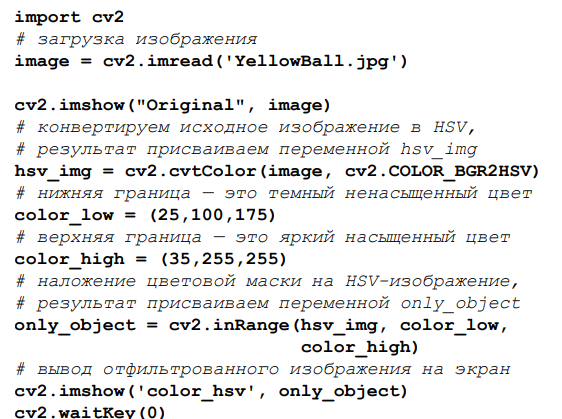 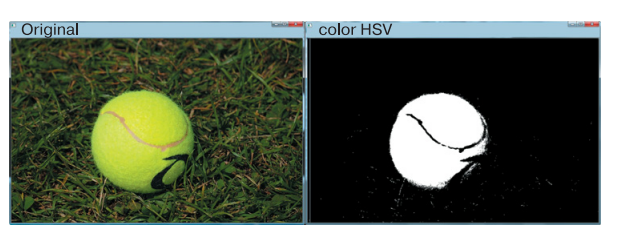 Результат поиска с использованием цветовой HSV-маски
12
Определение координат найденного объекта
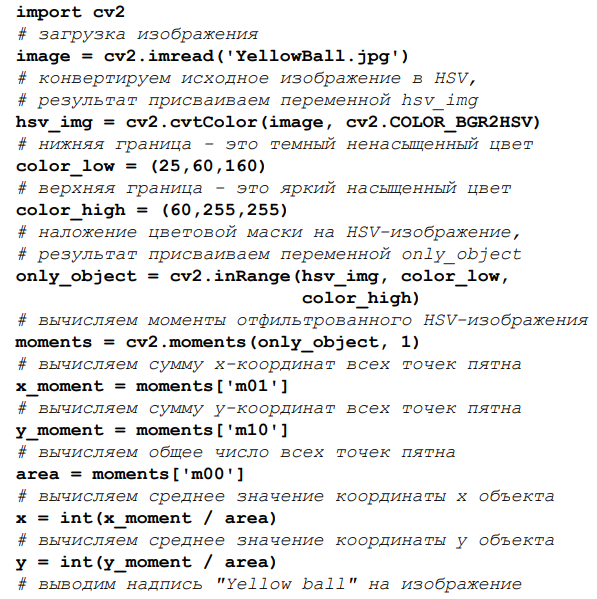 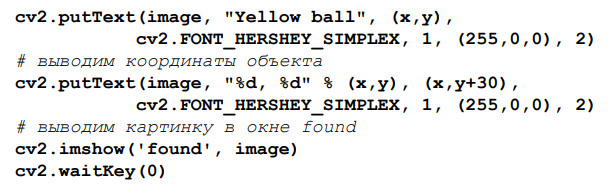 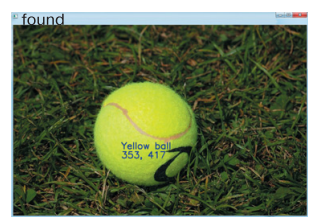 13
Отображение видео в OpenCV-Python
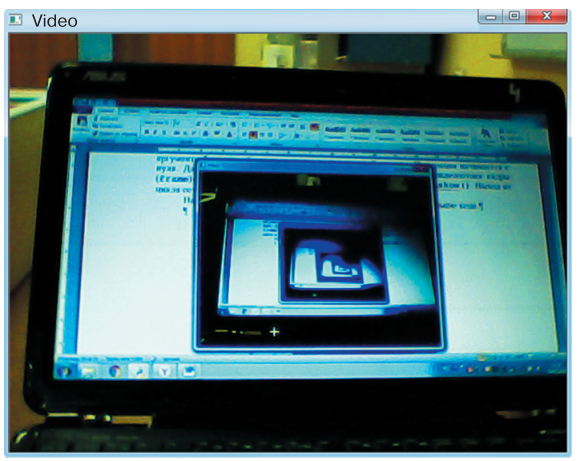 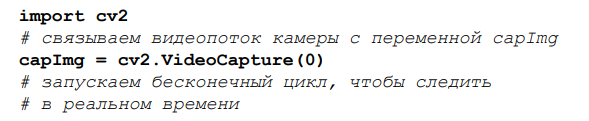 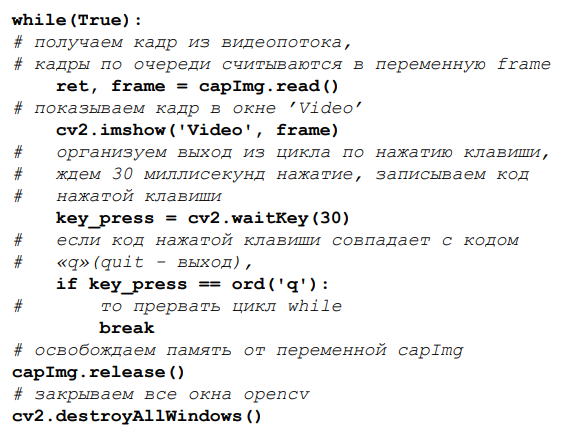 Захват видео с web-камеры с помощью OpenCV
14
Отображение видеоданных из файла
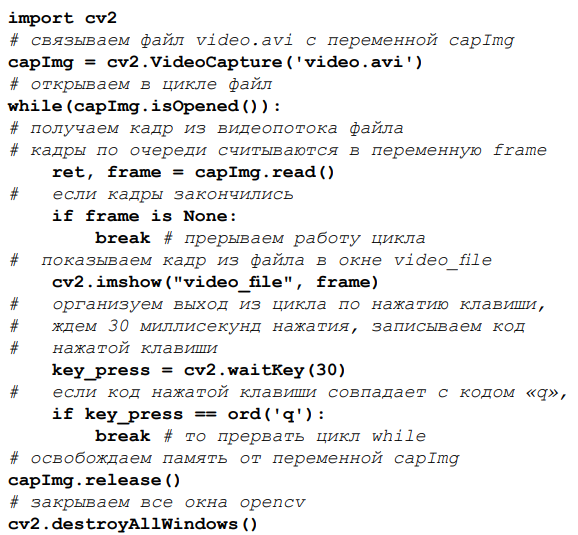 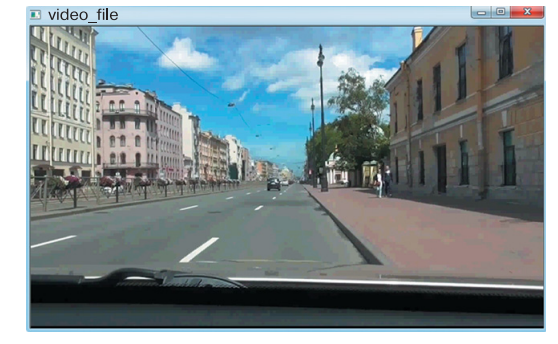 Воспроизведение файла video.avi с помощью OpenCV (Источник: кадр из ролика
15
Поиск цветных объектов на видео с помощью OpenCV
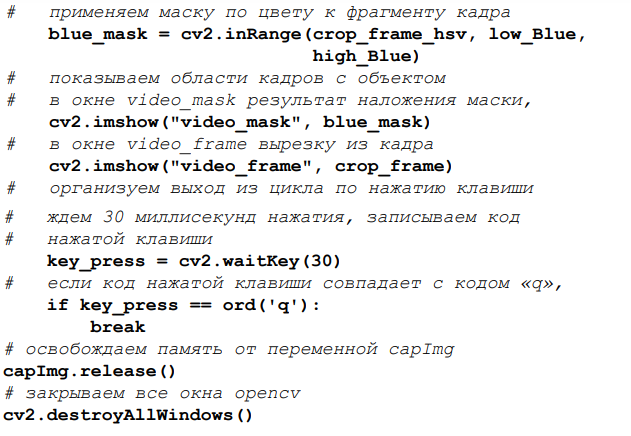 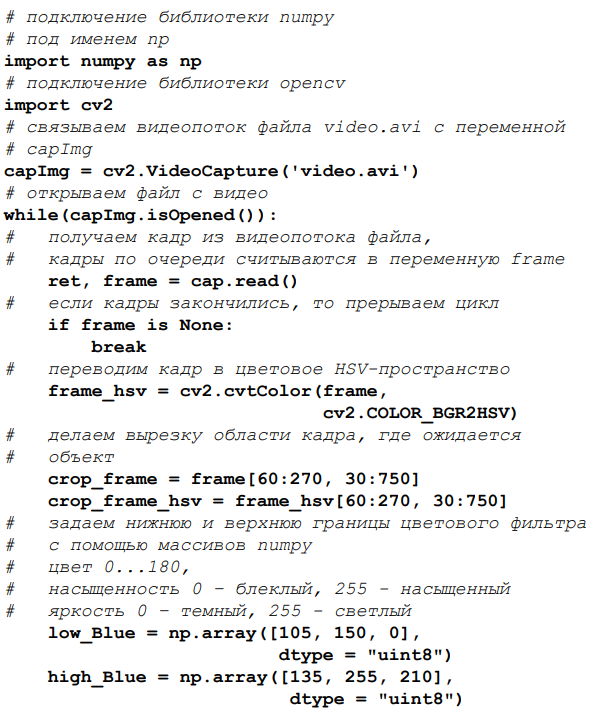 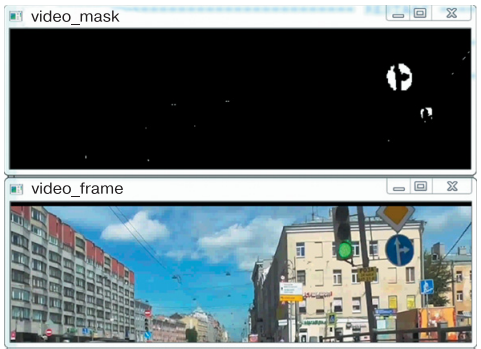 16
Суммирование цветовых масок
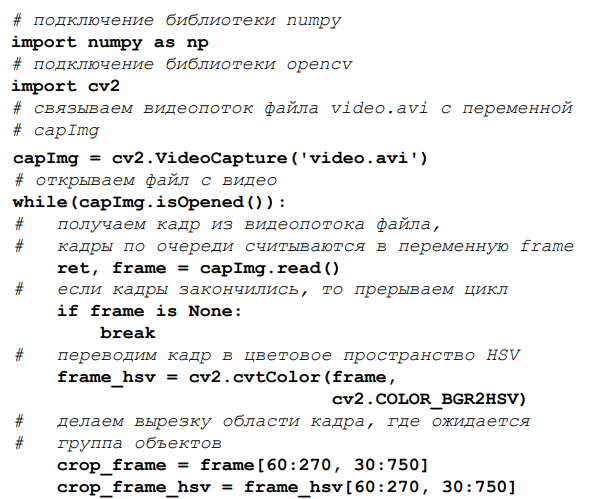 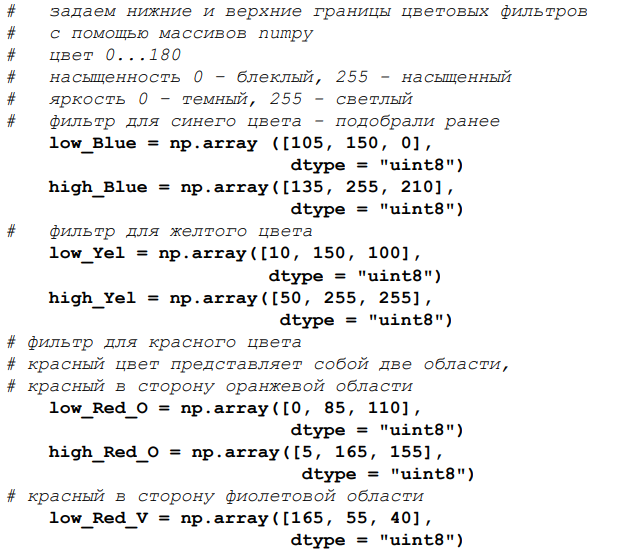 17
Суммирование цветовых масок
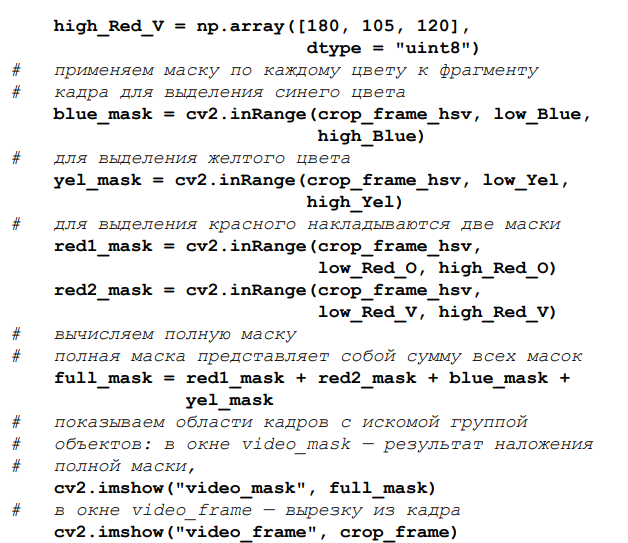 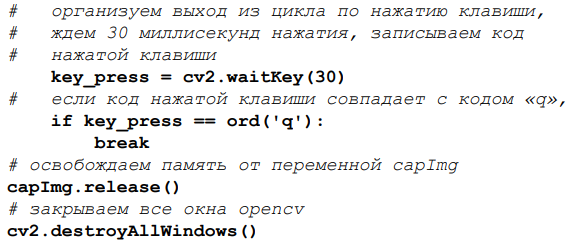 18
Суммирование цветовых масок
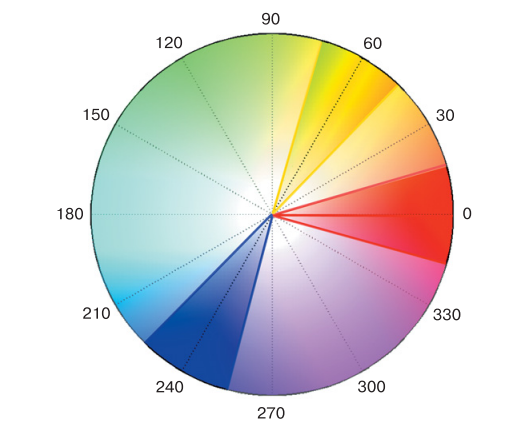 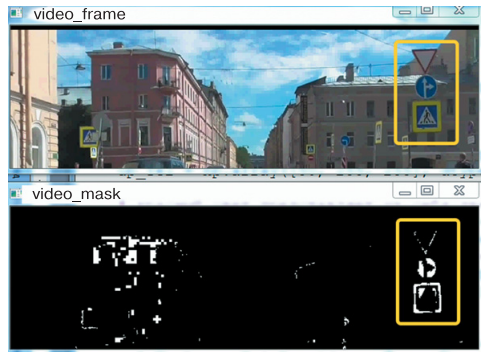 Цветовая диаграмма HSV: границы областей составного цветового фильтра
19
Настройка цветового фильтра средствами OpenCV
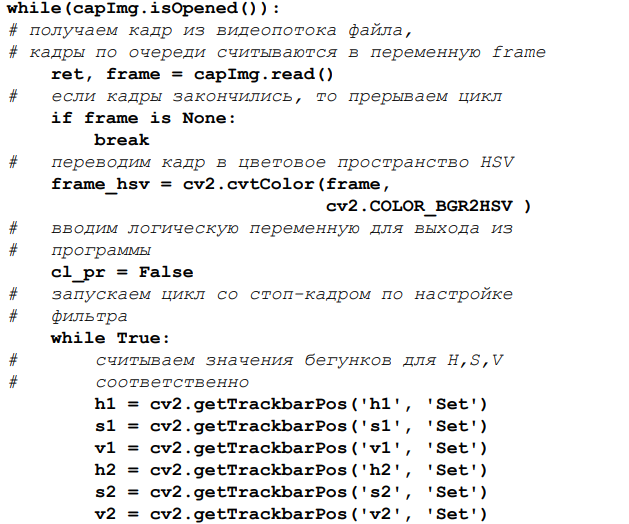 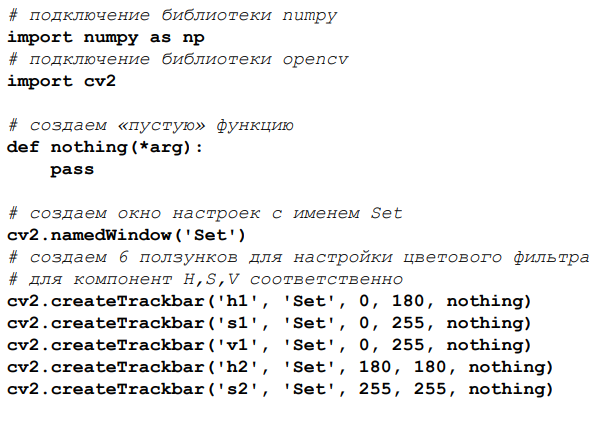 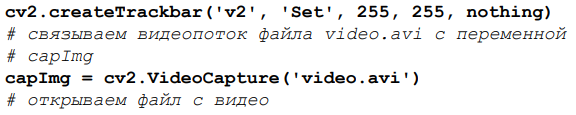 20
Настройка цветового фильтра средствами OpenCV
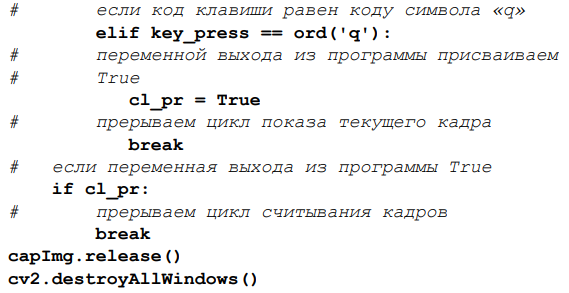 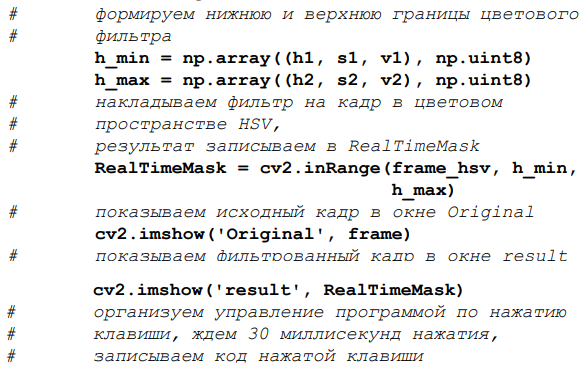 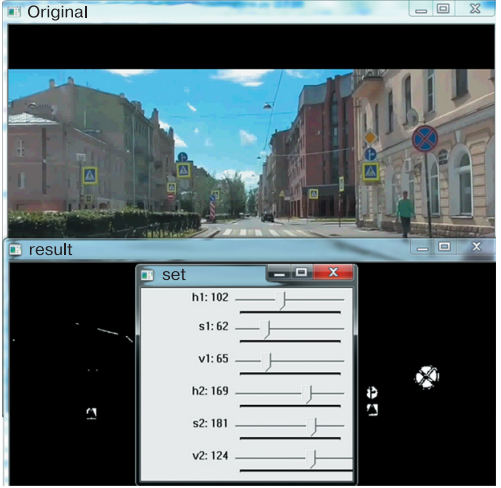 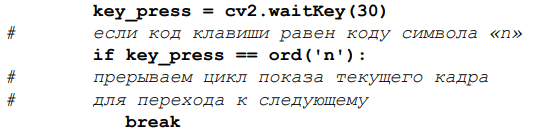 21
Поиск цветных объектов на видео в реальном времени
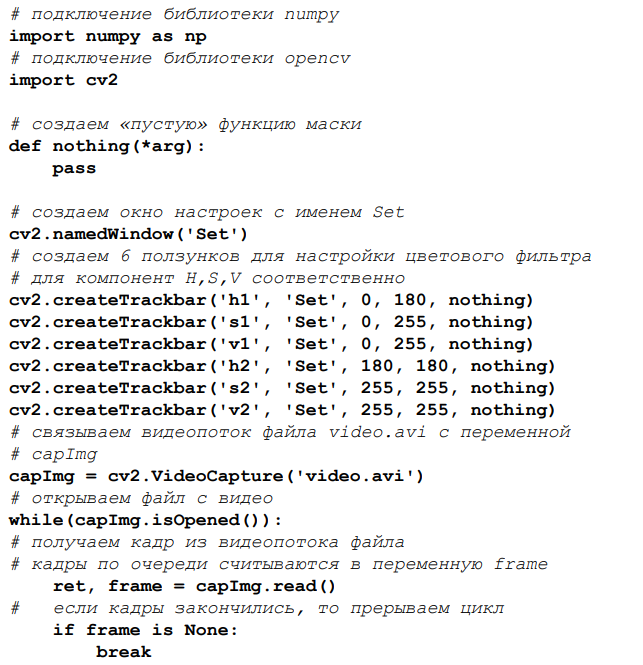 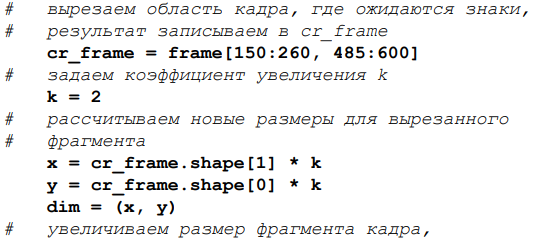 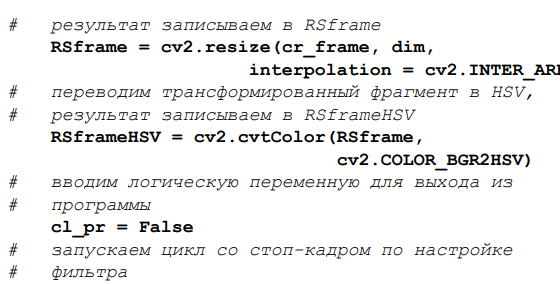 22
Поиск цветных объектов на видео в реальном времени
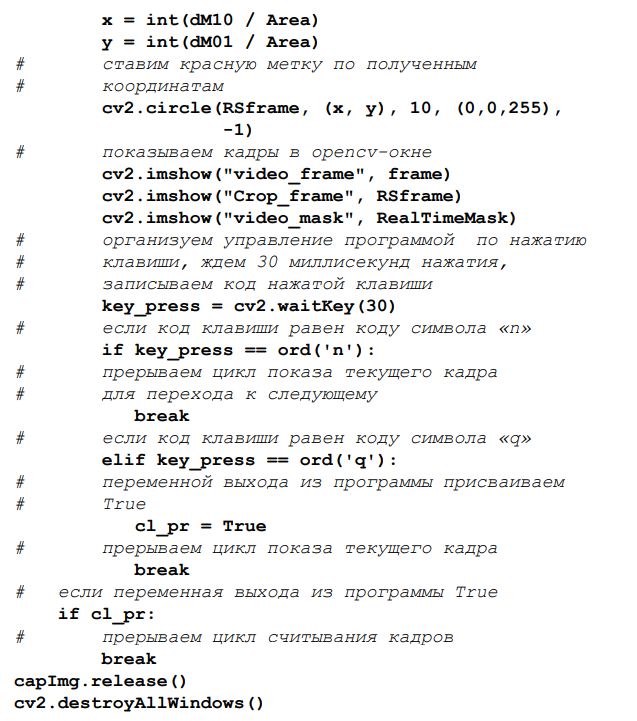 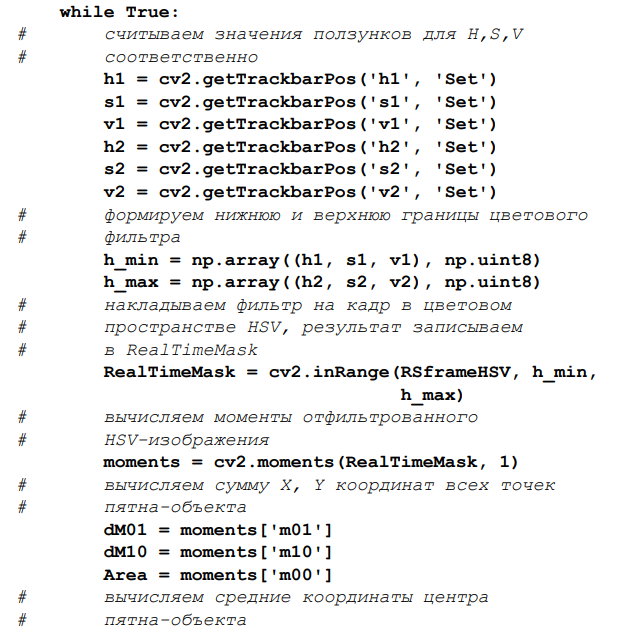 23
Поиск цветных объектов на видео в реальном времени
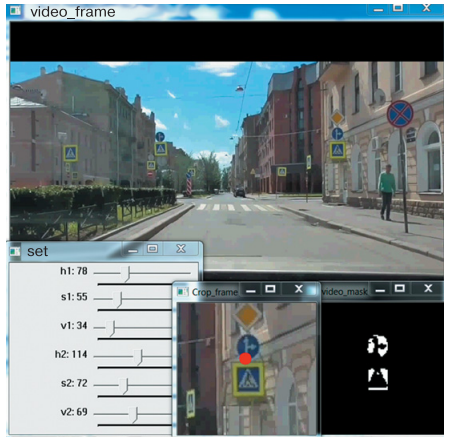 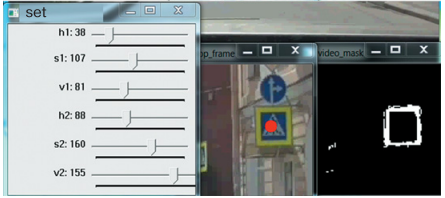 Результат поиска дорожных знаков на вырезанной области кадра с автомобильного видеорегистратора
24
Выделение контуров объектов с помощью OpenCV-Python
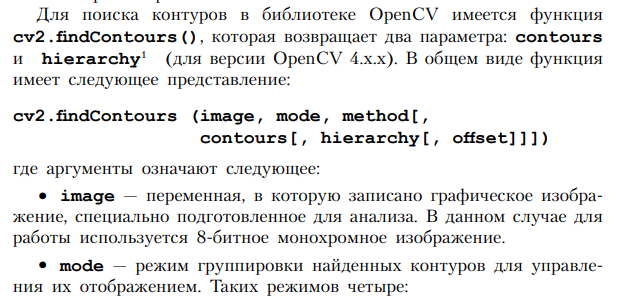 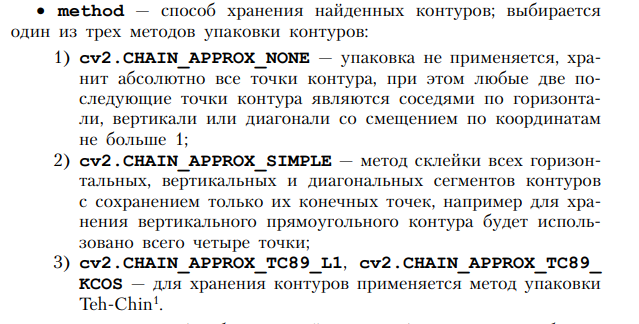 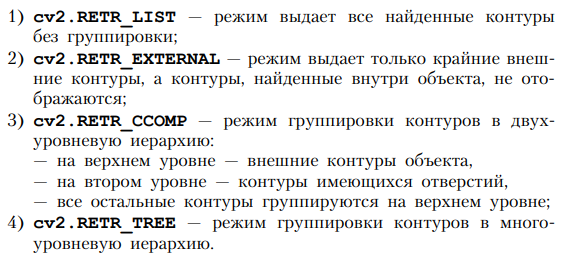 25
Выделение контуров объектов с помощью OpenCV-Python
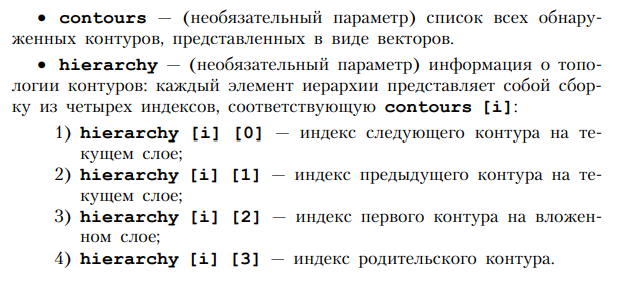 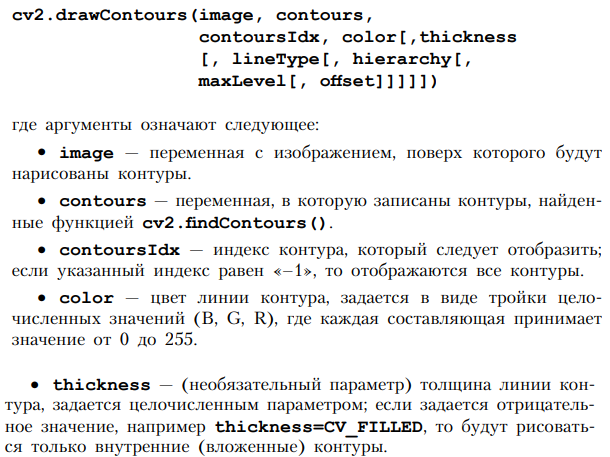 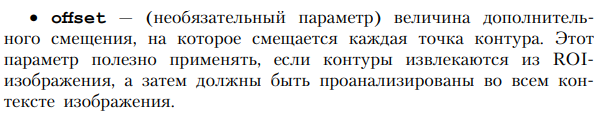 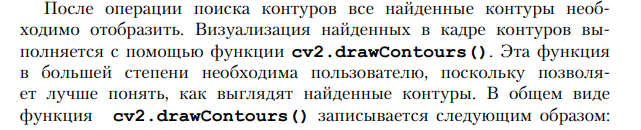 26
Выделение контуров объектов с помощью OpenCV-Python
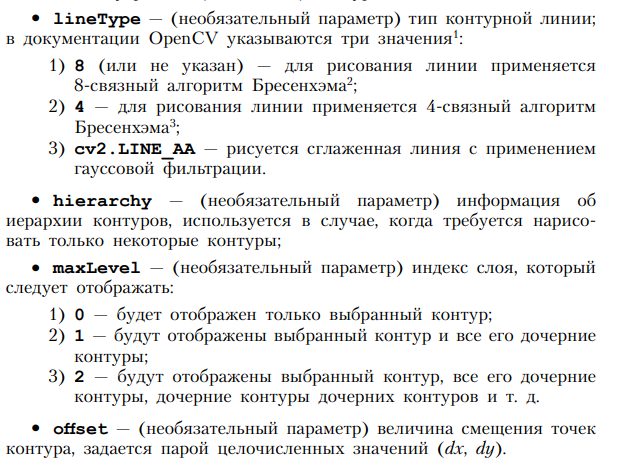 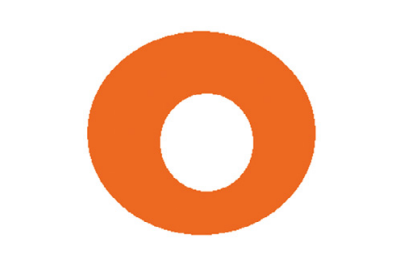 Пример графического изображения для поиска и отображения контуров
27
Выделение контуров объектов с помощью OpenCV-Python
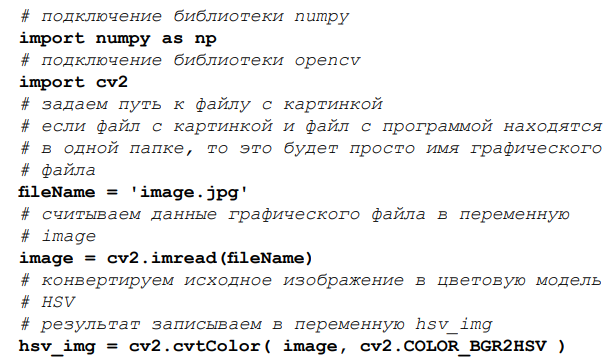 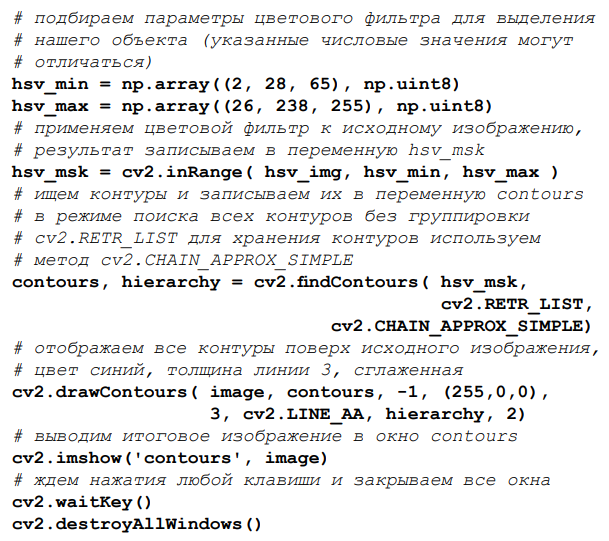 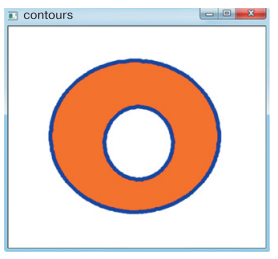 Результат работы программы поиска и отображения контуров в тестовом изображении
28
Выделение прямоугольных контуров
Поскольку за основу мы берем предыдущую программу, алгоритм будет иметь некоторое сходство, но содержать несколько иную последовательность действий: 
Получить доступ к данным графического файла. 
Перевести изображение в цветовое HSV-пространство. 
Выделить объект с помощью цветового HSV-фильтра. 
Выполнить поиск всех контуров. 
Начать цикл по всем найденным контурам. 
Найти прямоугольник, описывающий текущий контур. 
Отобразить полученный нами прямоугольник на исходном изображении. 
Закончить цикл. 
Вывести на экран окно с исходным изображением
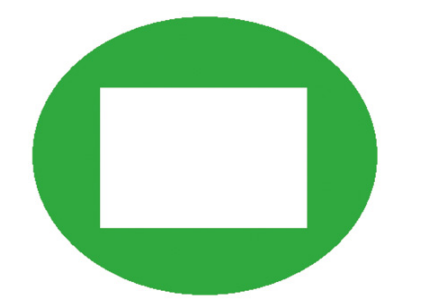 Пример тестового изображения для поиска прямоугольных контуров
29
Выделение прямоугольных контуров
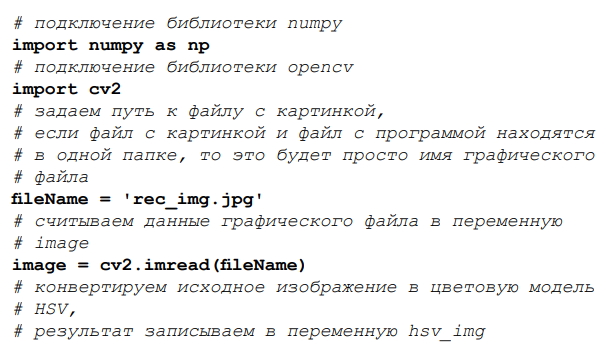 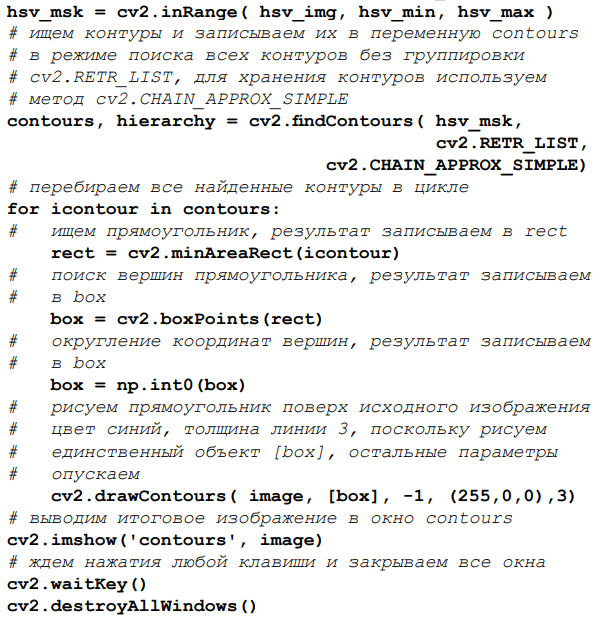 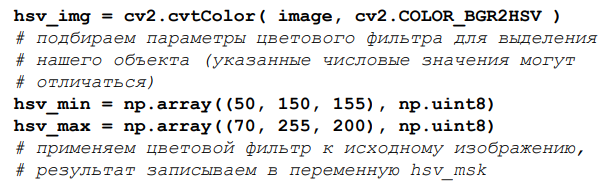 30
Выделение прямоугольных контуров
В результате работы программы было выделено два прямоугольных контура. 
Внутренний контур полностью совпадает с прямоугольной границей объекта, а внешний прямоугольный контур описывает овальную границу объекта, причем, хотя и не совпадает с ней, описывает максимально близко. Как видим, функция cv2. minAreaRect() построила прямоугольный контур, который максимально близко описывает непрямоугольную границу.
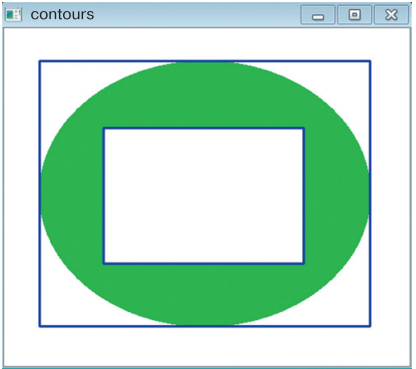 Выделение прямоугольных контуров в тестовом изображении
31
Фильтрация прямоугольных контуров
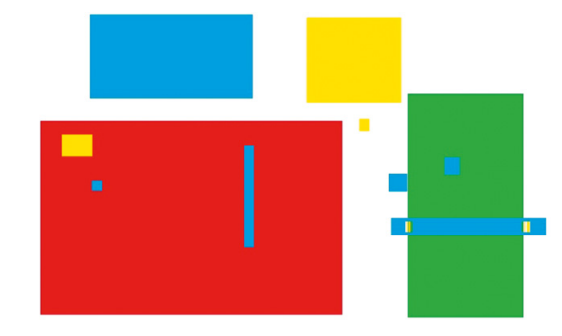 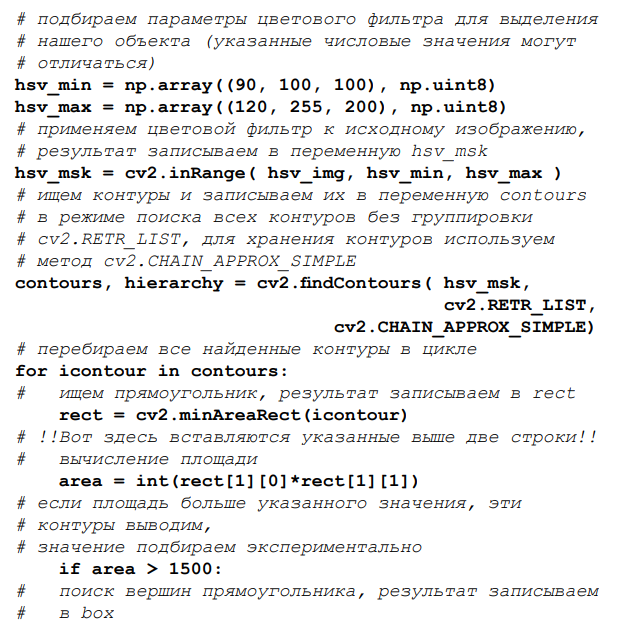 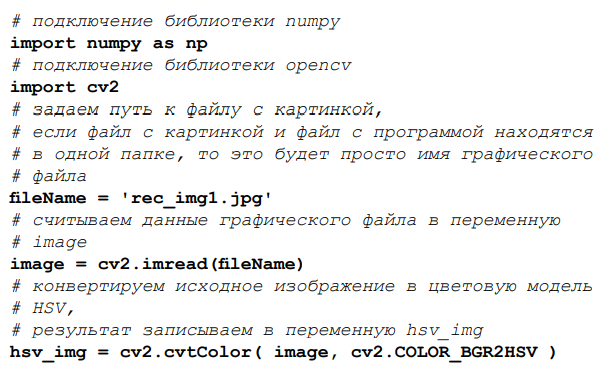 32
Фильтрация прямоугольных контуров
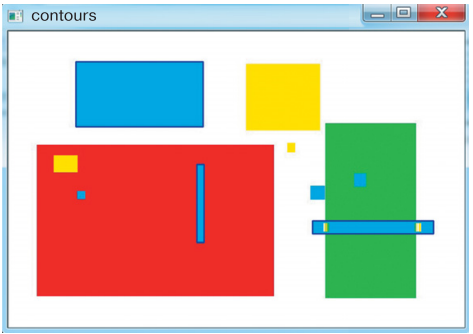 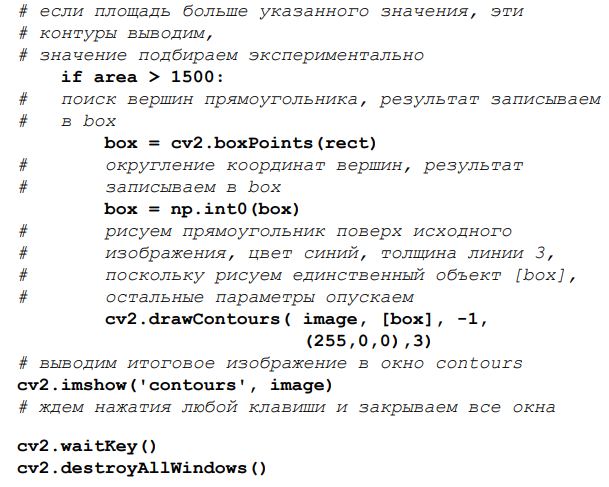 Результат работы программы фильтрации прямоугольных контуров в тестовом изображении
33
Вычисление угла поворота прямоугольного контура
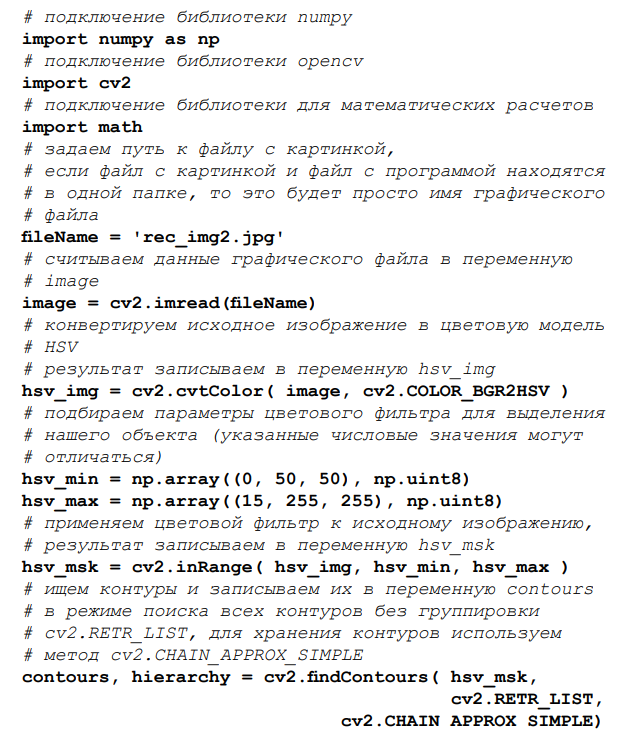 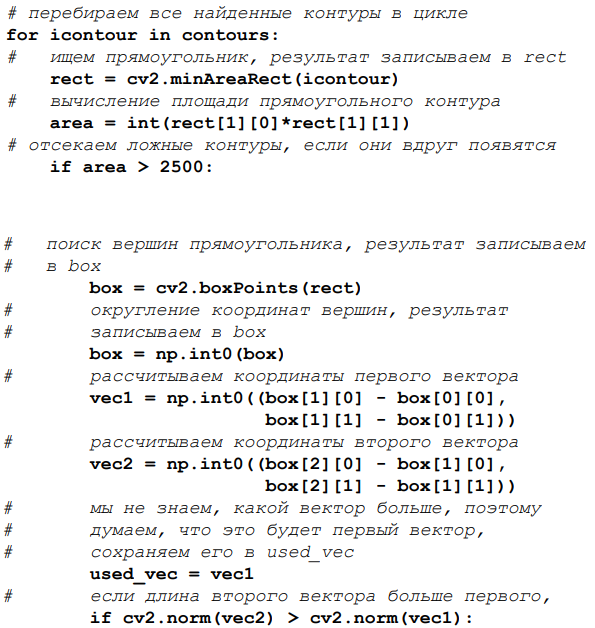 34
Вычисление угла поворота прямоугольного контура
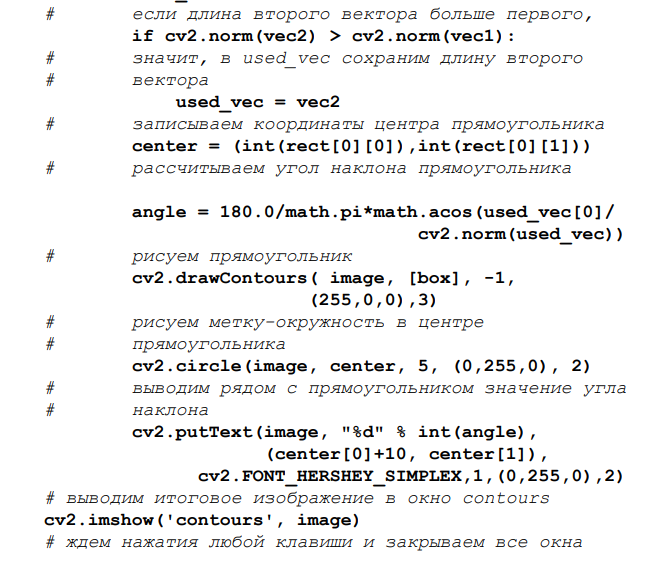 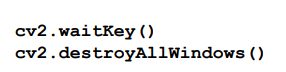 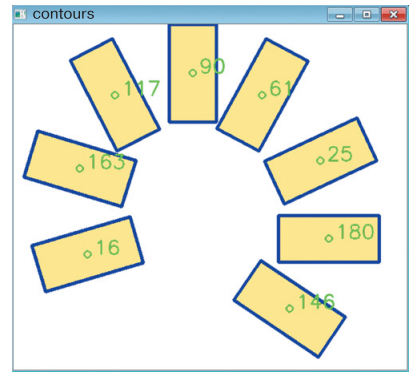 Вычисленные значения угла поворота прямоугольных контуров
35
Выделение и фильтрация эллиптических контуров
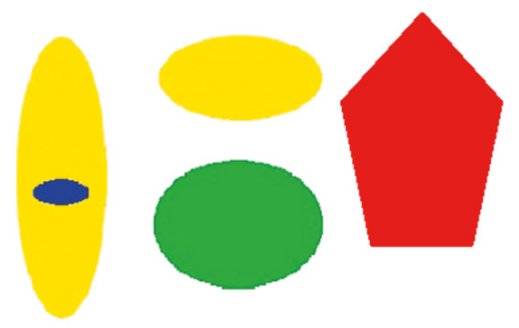 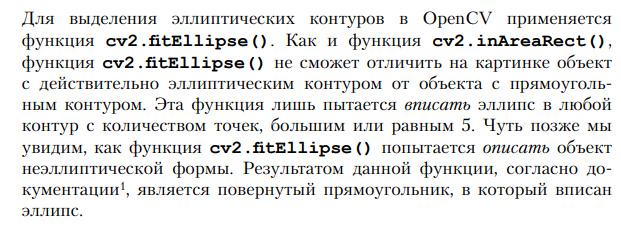 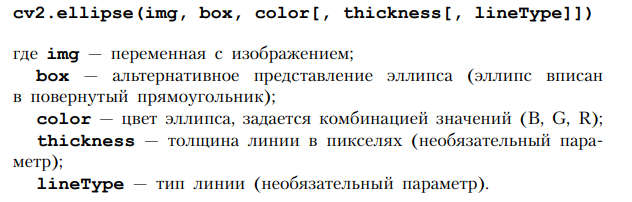 Пример графического изображения для выделения эллиптических контуров
36
Выделение и фильтрация эллиптических контуров
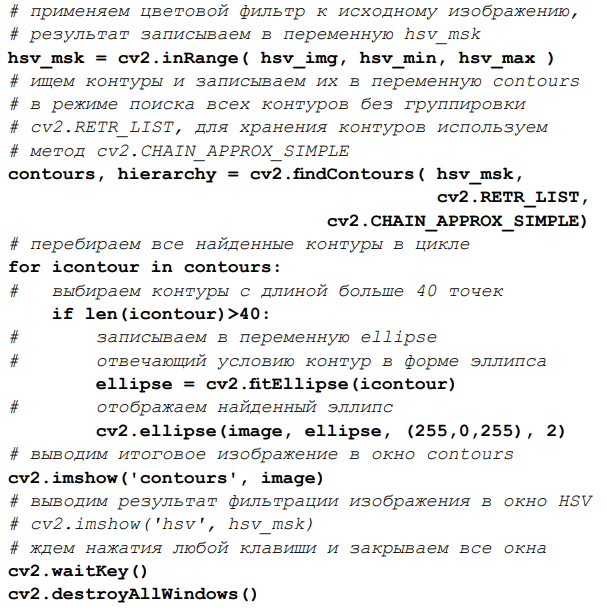 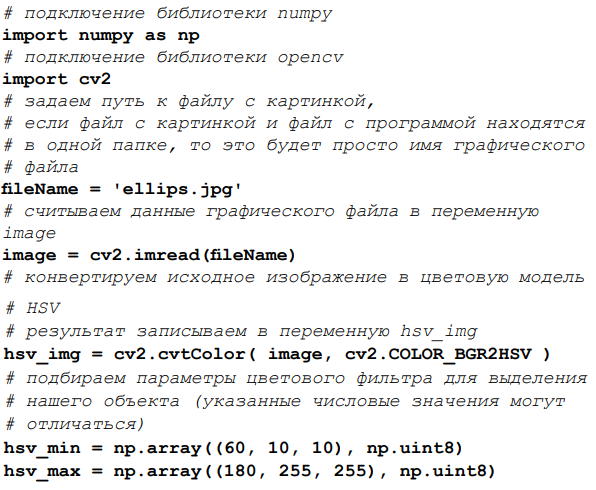 37
Выделение и фильтрация эллиптических контуров
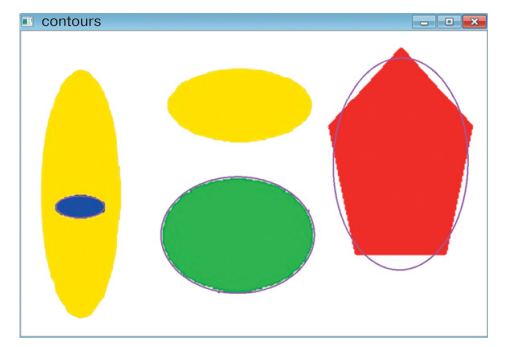 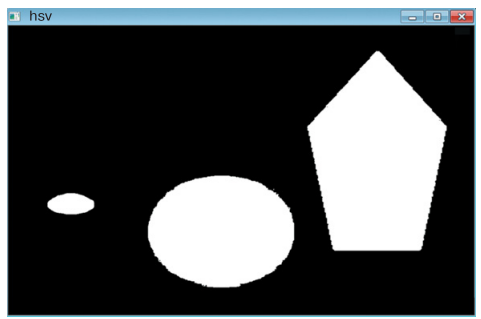 Если приглядимся повнимательнее, то увидим, что желтые овалы остались без контуров. Заглянув в параметры цветового фильтра, мы обнаружим, что желтый цвет находится за пределами границ фильтра. В этом можно убедиться, если раскомментировать в программе четвертую строчку снизу и запустить весь код на исполнение. Теперь мы увидим окно, в котором нет «следов» желтых овалов
38
Выделение контуров дорожныхзнаков в видеопотоке
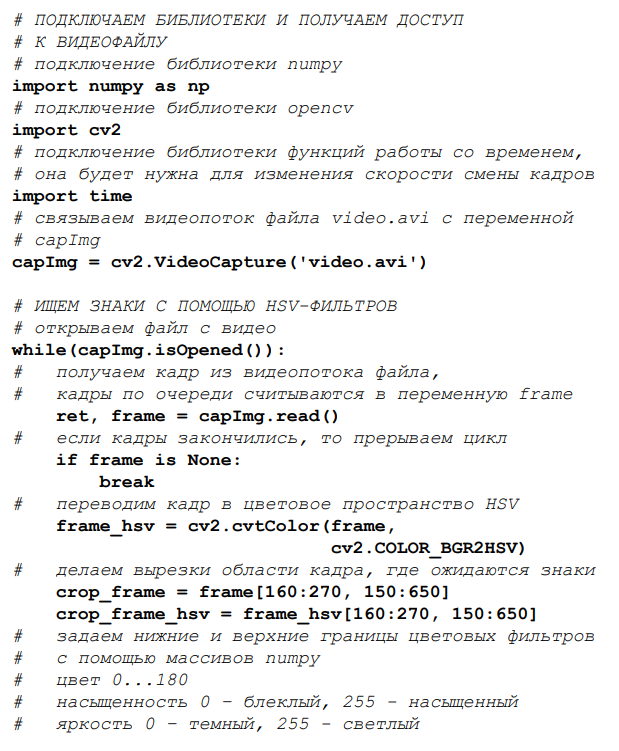 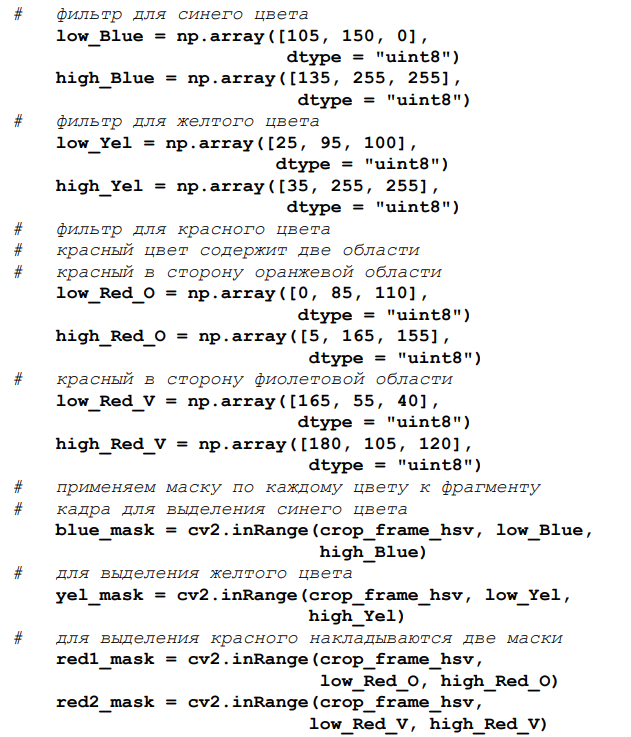 39
Оптимизация непрерывных функций
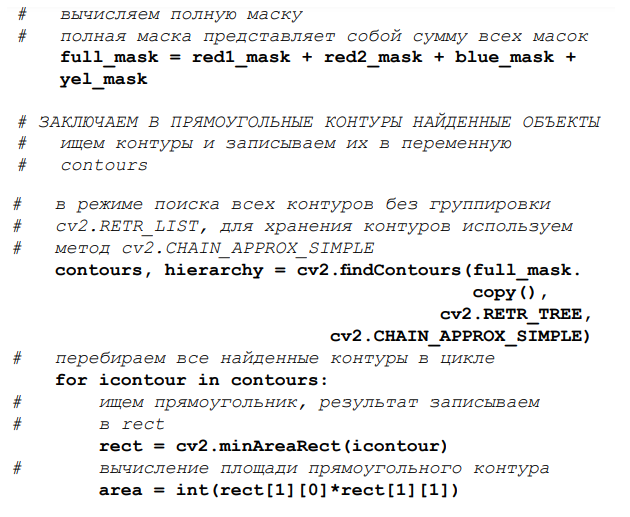 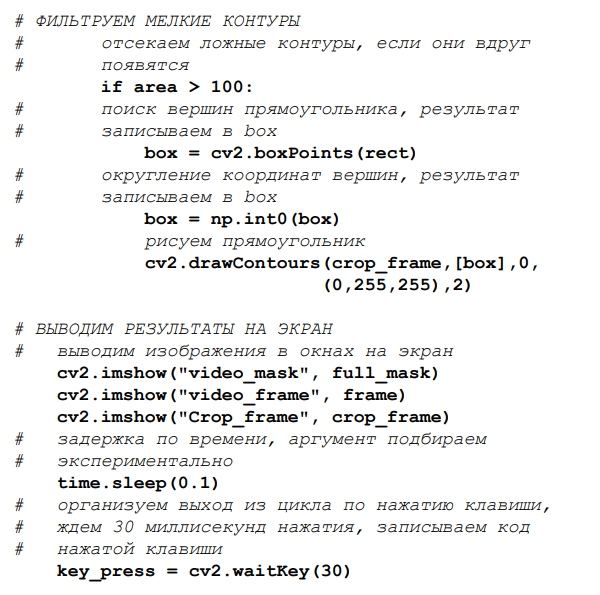 40
Оптимизация непрерывных функций
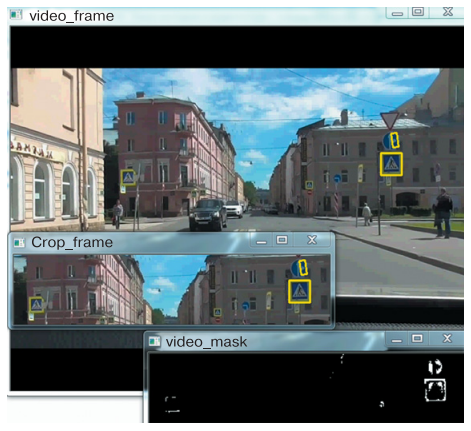 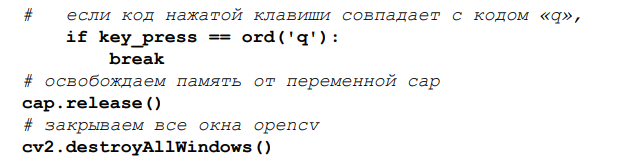 Результат работы программы, где на одном из кадров запечатлен момент с обнаружением дорожного знака «Пешеходный переход». Сразу видно, что даже простейшая фильтрация контуров по размерам позволяет игнорировать мелкие артефакты, которые появляются при поиске цветных объектов. Чтобы повысить качество поиска дорожных знаков или других объектов на видео, надо понимать, что оно напрямую зависит от качества самого видео. Поэтому вполне допустимо, что на видео не очень хорошего качества наша программа, кроме дорожных знаков, найдет что-то еще.
41
Глоссарий
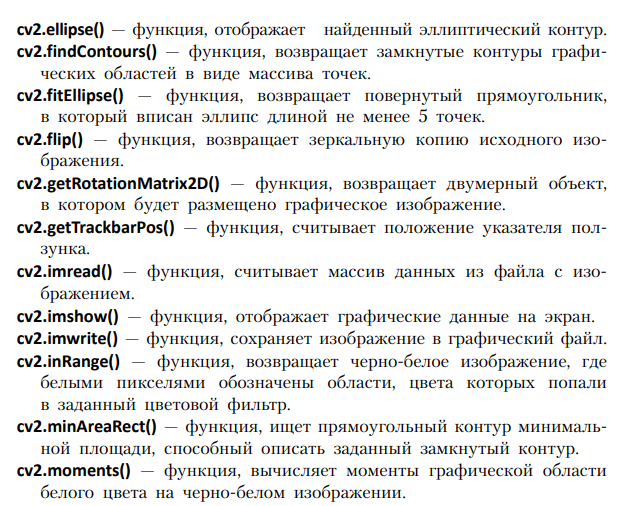 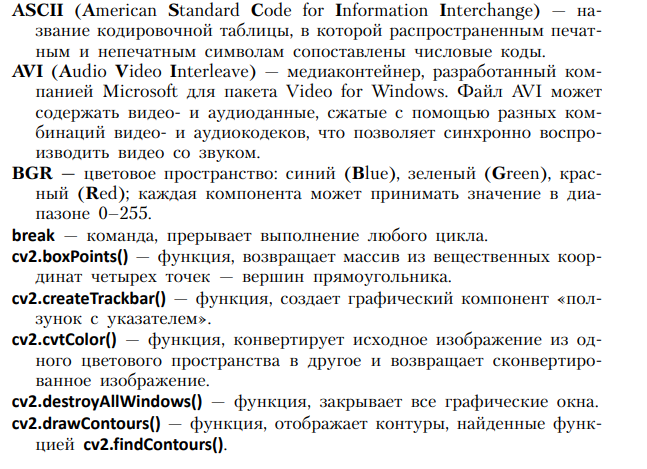 42
Глоссарий
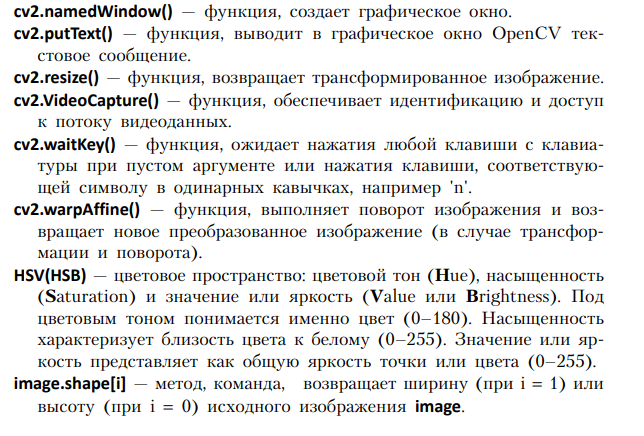 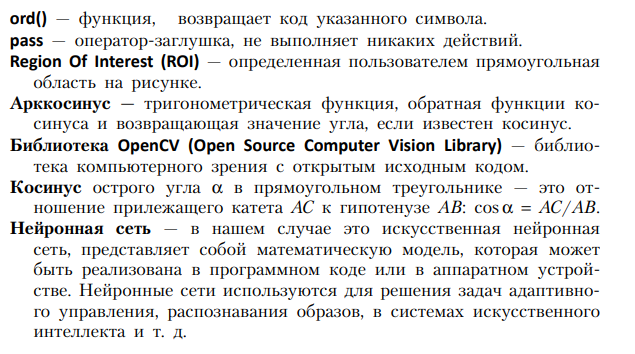 43
Распознавание объектов
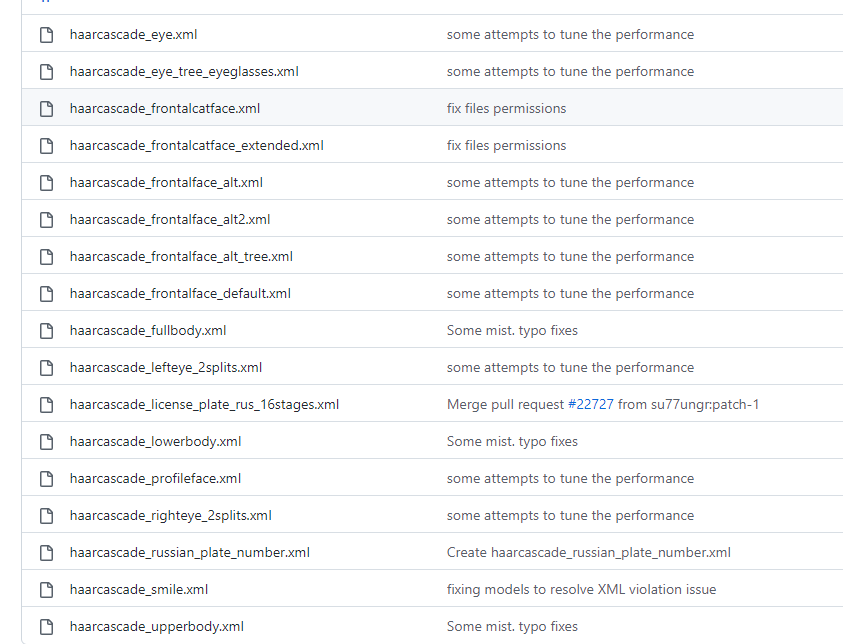 Модели нейронных сетей
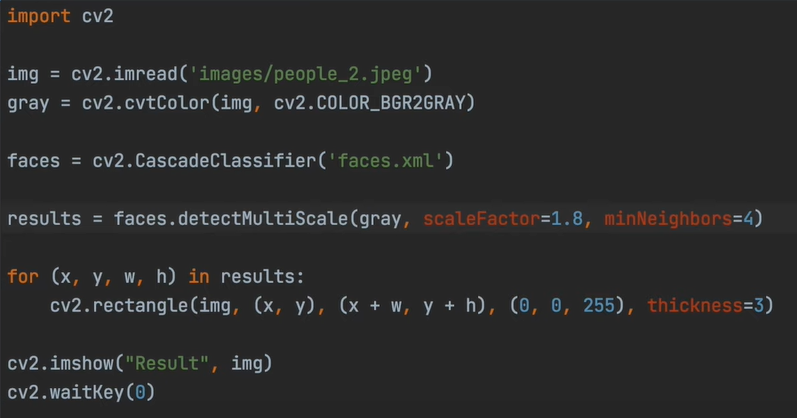 44
Задание для самоконтроля
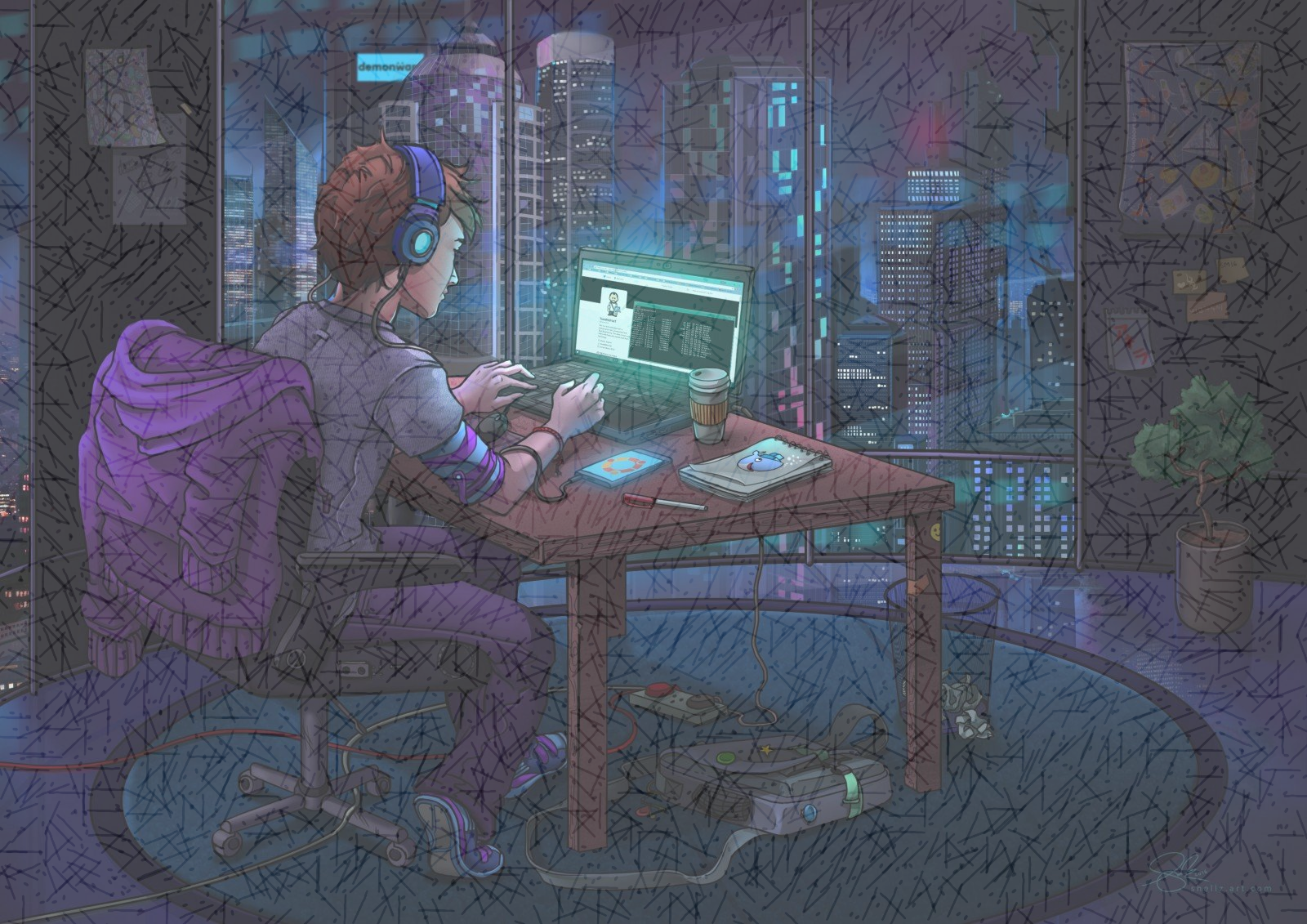 Используя любую готовую модель распознать объекты с помощью библиотеки Python OpenCV
45
Спасибо за внимание!
46